Literacy Instruction in Nunavut:Initial Findings
Atlantic Education Graduate Student Conference
June 2020
A. Katharine Bartlett, B.A., B.Ed., M.Ed., OCT
Ph.D. Candidate, University of New Brunswick
e2bc7@unb.ca
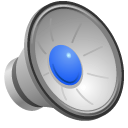 1
Overview
Introduction
Literature Review
Methodology
Initial Findings
Next Steps
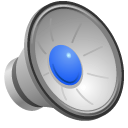 2
Problem
“This [literacy] framework provides a consistent way to teach and assess student literacy skills” (Department of Education, 2014a, p. 1) 
“The first phase of our literacy framework will focus on K-8 programming using a Balanced Literacy approach, resource development (all languages) and professional development” (Department of Education, 2014a, p. 1)
“Balanced Literacy is a comprehensive approach to literacy development and includes strategies to support reading, writing, and word study” (Department of Education, 2014b, p. 2).
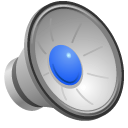 3
Purpose / Research Questions
To collect the stories of educators
What are the stories of educators as they implement the Literacy Framework? 
What insights and lessons do these stories tell us about:
Literacy instruction in a bilingual environment?
Implementation of educational initiatives in Nunavut?
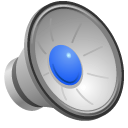 4
Significance
“roughly 75% of children are not completing high school, and many who do find that their skills and knowledge don’t compare to that of non-Aboriginal graduates” (National Committee on Inuit Education, 2011, p. 7). 
“We are all doing a lot of good work in our regions, but none of us really knows how our students are actually doing. We need to know more about the literacy and numeracy skills of our kids and if our systems are really equivalent to others. We also need to know why our kids are dropping out or not coming to school at all — all sorts of things. If we don’t have this kind of information, we can’t make the best choices.” (Natan Obed, Inuit Tapiriit Kanatami President as cited in the National Committee on Inuit Education, 2011, p. 90)
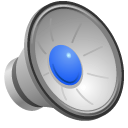 5
Giving Back
“giving back does not only mean dissemination of findings; it means creating a relationship throughout the entirety of the research” (Kovach, 2009, p. 149)
“the researcher’s role as a privileged possessor of expert knowledge must be reconceptualized as that of a catalyst who works with local participants to understand and solve local problems” (Lather, 1986a, p. 73)
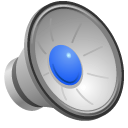 6
Social Constructionism
It is the interaction between subjects and objects that create meaning, therefore culture necessarily plays a significant role (Crotty, 2012) 
Different “meanings support particular power structures, resist moves towards greater equity, and harbour oppression, manipulation and other modes of injustice and freedom” (Crotty, 2012, p. 59-60)
The results of my research will be framed by my cultural understandings and will be only one of many ways of seeing things, rather than a definitive truth (Crotty, 2012)
Research findings as convincing suggestions (Crotty, 2012)
Sensitive to the audiences of research (Smith, 2010).
Informed by appreciative inquiry (Chilisa, 2012, p. 40)
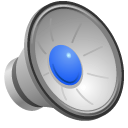 7
Literature Review
First Canadians, Canadians First, National Strategy on Inuit Education (National Committee on Inuit Education, 2011)
Recommendation #3: The need for bilingual education supported by bilingual educators and effective bilingual programs
Recommendation #4: The need for bilingual education models to be supported by “meaningful and relevant curriculum … supported by useful teaching and learning resources”
Recommendation #10: The need for more research to inform policy and decision-making
The Bathurst Mandate
Inuit Language Protection Act
Official Languages Act
Education Act
Bilingual Education Strategy
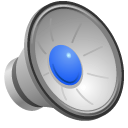 8
Theoretical Frameworks
Cultural Discontinuity Theory (Ogbu, 1982)
Cultural-Ecological Theory of Minority School Performance (Ogbu & Simons, 1998) 
Empowering Minority Students: A Framework for Intervention (Cummins, 1986)
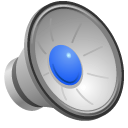 9
Inuktut in Nunavut
Colonial Practices
Economic Factors
Media Influence
Cultural Identity
Structural Changes
Government Commitment
Guiding legislative documents
Inuit Language Protection Act, Official Languages Act
Education Act, Bilingual Education Strategy
Indifference
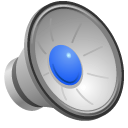 10
Factors Influencing the Effectiveness of Instruction
Socioeconomic Factors
Home Factors
Linguistic Similarities and Differences
Exposure to English at Home
Parenting Styles
Language Socialization
School Factors
Programming
Language Use within / outside the Classroom
Teacher Effects
Quality of Instruction
Language of Teacher Speech
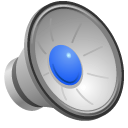 11
Supporting Teacher Improvement
Professional Development
Coaching
Administrator Expectations
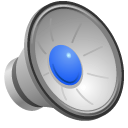 12
Methodology
Grounded Theory
Inuit Qaujimajatuqangit 
“all aspects of traditional Inuit culture including values, worldview, language, social organization, knowledge, life skills, perceptions and expectations” (Nunavut Social Development Council as cited in Department of Education, 2005, p. 5)
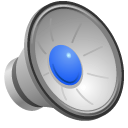 13
Grounded Theory
Generates a theory to explain why something is happening (Creswell, 2007)
Useful for problems or areas where there has been little theoretical research 
Often used in applied fields 
“investigations of relatively unchartered waters” (Stern, 1994, p. 116)
Constructivist grounded theory 
The researcher creates the data by their interaction with it (Charmaz, 2010, p. 185) 
“The viewer is part of what is viewed rather than separate from it” (Charmaz, 2010, p. 197)
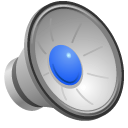 14
Grounded Theory & Aboriginal Epistemology
“grounded in the self, the spirit, and the unknown” (Ermine, 1995, p. 108) 
Importance of Understanding History (McKeever, 2000)
Making Space for Indigenous Knowledge (Smith, 2010) 
Ethical Accountabilities (Smith, 2010)
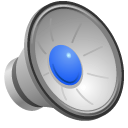 15
Participants
Email invitation to:
Teachers, Language Specialists, Learning Coaches, Consultants, Administrators, Superintendents, Executive Directors, Directors, Assistant Deputy Minister
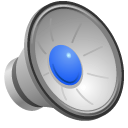 16
Survey Questions
Section A: Personal Background
Level of education
Years teaching / in Nunavut
Inuit / non-Inuit
Languages spoken
Section B: School Demographics
Role
Language of instruction
School Language of Instruction Model and compliance
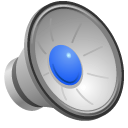 17
Survey Questions
Section C: Language & Literacy
How do you perceive the role of each language (Inuktut and English) in the lives of your students in your community?
Define/describe literacy.
Are you aware of the literacy framework?
What is balanced literacy?
During your teaching in Nunavut, what successes have you experienced using balanced literacy?
How effective do you believe balanced literacy to be for developing strong literacy skills in both Inuktut and English?  
What support have you received to help you implement the literacy framework and/or balanced literacy?
What supports have been most helpful?
What additional supports do you perceive as needed?
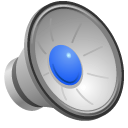 18
Survey Responses
55 educators have completed the survey
77% non-Inuit
24% speak Inuktitut, 16% French
Role
56% Teacher, fairly even SST, LC, Administrator
24% teach in Inuktitut
Educational Background: 
60% BEd
34% MEd / PhD
Years teaching in Nunavut
36% 10+years
28% 5-10 years
22% 2-5 years
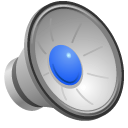 19
Survey Responses
Are you aware of the literacy framework?
Yes 95%
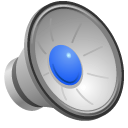 20
Survey Responses
“Inuktut is the language of the community I live in.”

“Inuktitut is being lost in my community. Teachers are trying to teach this in school, but it is not coming back at the rate needed.”
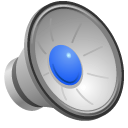 21
Survey Responses
“Literacy is being able to read and write in any language to a level that you can live a productive life.”

“Mother tongue is the soul of any human being. So I encourage all of my students and staff to use their local language in the school at all times.”
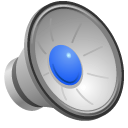 22
Survey Responses
What support have you received to help you implement the literacy framework and/or balanced literacy?
Professional Development 80%
Coaching 43%
Resources 68%
Time 43%
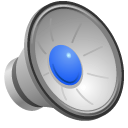 23
Survey Responses
What supports have been most helpful?
“PD and working with teachers”
“In-services help me understand, be coaches, how to teach, supported”
“My coworkers”
What additional supports do you perceive as needed?
“More coaches!”
“More PD for BL [Balanced Literacy]; All staff must be trained; actual demonstrations”
“More resources in Inuktut”
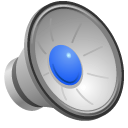 24
Interviews
2 interviews conducted
Inuuqatigiitsiarniq (respect) & Tunnganarniq (welcoming) 
Tell me about your experiences with the literacy framework
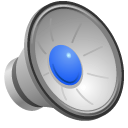 25
Next Steps
Additional Interviews / Data Collection
“networked introductions” (Rubin & Rubin, 1995, p. 68) 
completeness and saturation (Rubin & Rubin, 1995). 
“range of responses” (Wolcott as cited in Baker & Edwards, p. 4) 
Appreciative Inquiry
Search for successful practices and strategies
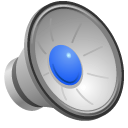 26